VIESTE
AULA MAGNA IPSSAR «E. MATTEI»
LEGGE SULLA BELLEZZA DEL TERRITORIO PUGLIESE
Recupero delle città della Puglia attraverso 
la riappropriazione della salvaguardia 
delle proprie identità
“Se si insegnasse la bellezza alla gente, la si fornirebbe di un’arma contro la rassegnazione, la paura e l’omertà. 
È per questo che bisognerebbe educare la gente alla bellezza: perché in uomini e donne non si insinui più l’abitudine e la rassegnazione ma rimangano sempre vivi la curiosità e lo stupore “. 
(Peppino Impastato)
RELATORE: Arch. Gianfranco Merafina
ASSESSORE ALFONSINO PISICCHIO
IL SENSO DEI LUOGHI
Il restauro di un monumento o di un manufatto rappresentano la memoria di un luogo e riportano in primo piano la discussione sull’opportunità o meno di investire per la salvaguardia di testimonianze del passato.
 Sempre più spesso assistiamo al degrado di luoghi che diventano non luoghi e che gradatamente perdono oltre che la bellezza anche il senso che per diversi secoli hanno narrato. 
In questa trama di identità locale e storica si inserisce 
la legge sulla bellezza.
 Negli ultimi anni si è costruito con enorme consumo di suolo con il concetto matematico (indici di fabbricazione, volume, standard ecc.) ma distruggendo il tradizionale concetto di luogo come espresso da Marc Augé nel saggio dal titolo “Non Luoghi”.
I PRINCIPALI OBIETTIVI DELLA LEGGE
LA CARTA DELLA QUALITA’ URBANA
SOGGETTI COINVOLTI E PROCEDIMENTI
Regione
Città Metropolitana di Bari
Province
Comuni (e loro Unioni)
Privati
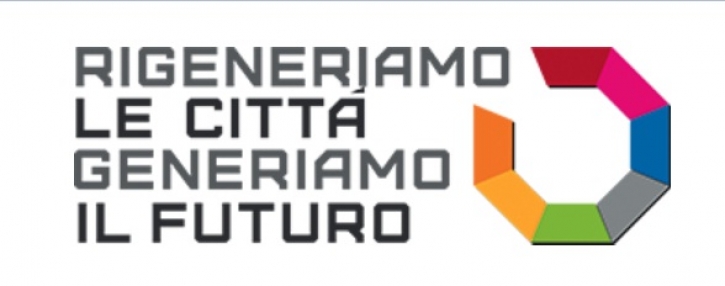 INCENTIVI ALLA RIGENERAZIONE
INTERVENTI DI RIUSO E SOSTITUZIONE URBANA
INTERVENTI CONSERVATIVI  (miglioramento dell’edificio originario senza demolizione)
INTERVENTI DI QUALIFICAZIONE EDILIZIA (demolizione e ricostruzione)
INTERVENTI DI ADDENSAMENTO E SOSTITUZIONE URBANA (interventi su interi lotti anche con mutamento di destinazione e volumetria
INCENTIVI FISCALI (riduzione del contributo di costruzione)
INCENTIVI URBANISTICI (perequazione, compensazione incentivi volumetrici ma solo nel territorio urbanizzato e senza ulteriore consumo di suolo
QUALITA’ DELL’ARCHITETTURA E TRASFORMAZIONE DEL SUOLO (ricorso al concorso di progettazione
GLI AMBITI DELLA RIGENERAZIONE URBANA
Per ambiti d’intervento interessati dal degrado s’intendono gli ambiti interessati da condizioni di degrado fisico, sociale, culturale, ambientale e paesaggistico
Possono essere individuati mediante semplice deliberazione del Consiglio Comunale o mediante variante allo strumento urbanistico qualora ne venga dettata anche la disciplina e le destinazioni d’uso
GLI AMBITI DEL DEGRADO
Ovverosia gli edifici da rimuovere in quanto contrastanti con il contesto paesaggistico, urbanistico e architettonico circostante. 

Beni e aree individuate dalla carta della qualità urbana (in tali ipotesi si procede mediante accordi di programma)
I DETRATTORI DELLA BELLEZZA
Dormire in un trullo, ballare dentro una cava, recuperare una piazza,non sono le nuove manie dell’estate ma le idee intelligenti di recupero di luoghi abbandonati o dismessi in giro per la puglia.
Investire sulla bellezza 
conviene
Promuovere la ristrutturazione degli spazi architettonici pubblici ed evitare di costruire nuovi giganti di cemento è sempre più una necessità per ridurre il consumo di suolo e riattivare luoghi lasciati vuoti

      PERCHE’…..
La bellezza vale più di tutto. Oscar Niemeyer
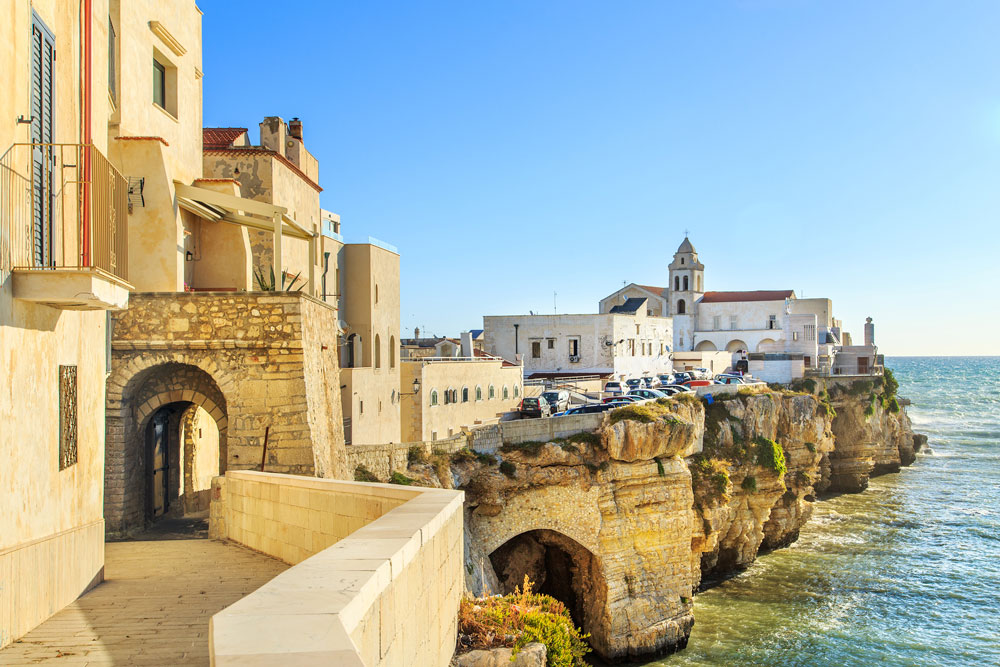 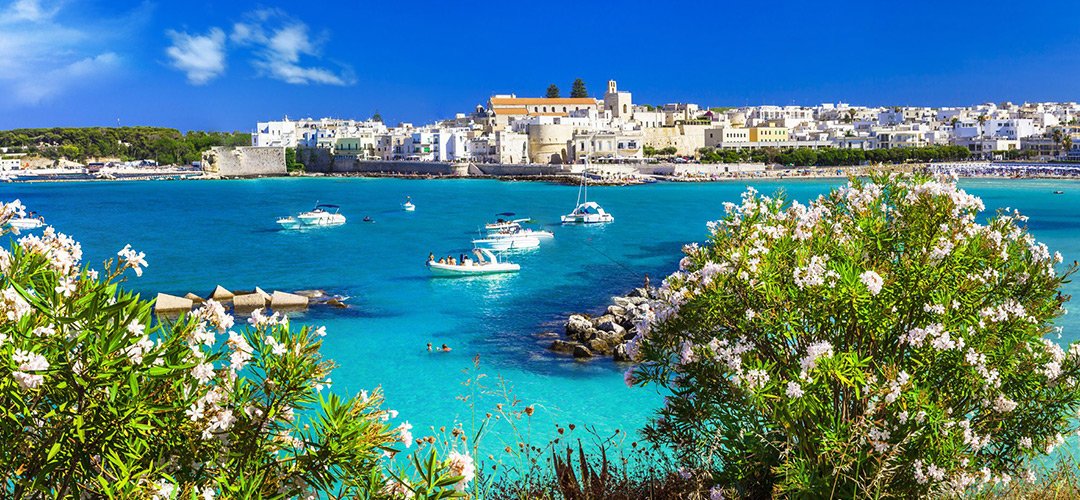 Architetto Gianfranco Merafina 
Alta Professionalità –
Supporto nelle Funzioni di Coordinamento Tra Dipartimento 
e Sezione Urbanistica
GRAZIE PER L’ATTENZIONE